Table 2 Attack Rates of Bordetella pertussis Infection, by Age and Disease Manifestation, in Household Contacts of ...
Clin Infect Dis, Volume 50, Issue 10, 15 May 2010, Pages 1339–1345, https://doi.org/10.1086/652281
The content of this slide may be subject to copyright: please see the slide notes for details.
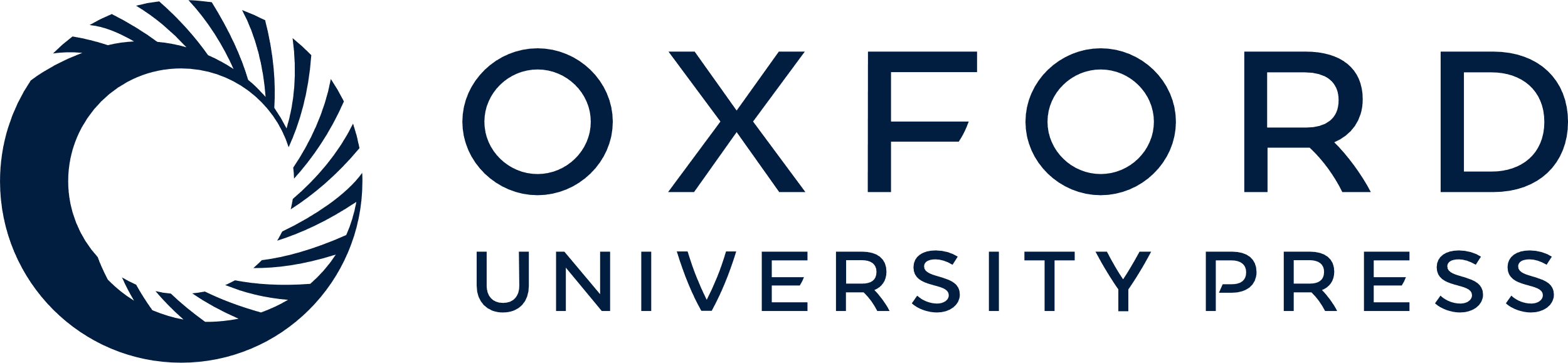 [Speaker Notes: Table 2 Attack Rates of Bordetella pertussis Infection, by Age and Disease Manifestation, in Household Contacts of Infants Hospitalized for Pertussis


Unless provided in the caption above, the following copyright applies to the content of this slide: © 2010 by the Infectious Diseases Society of America]